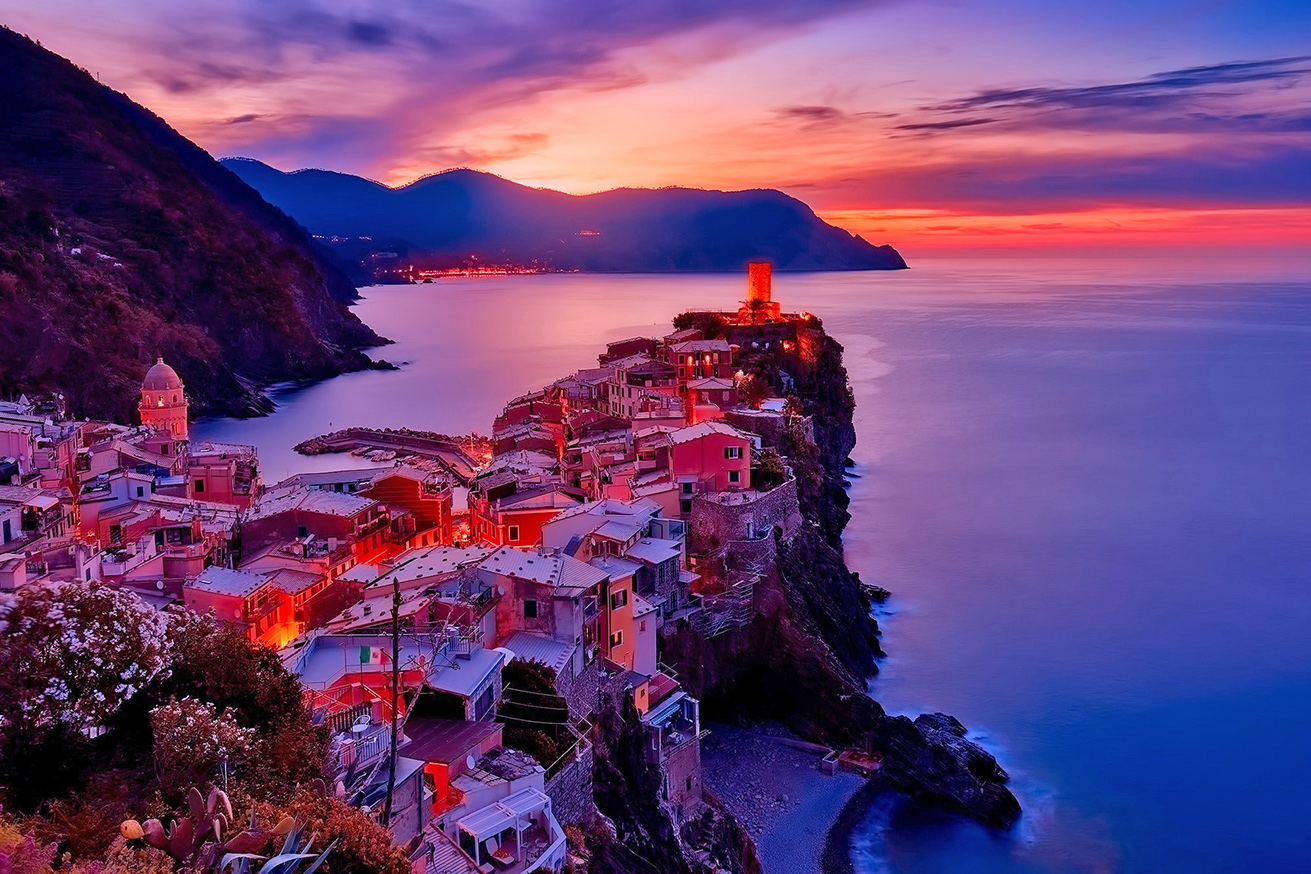 Amendment and impact of Residential Status
Prepared by 
PAMS Professional Group
Importance of Residential Status
The taxability of an individual in India depends upon his residential status in India for any particular financial year. The term residential status has been coined under the income tax laws of India and must not be confused with an individual’s citizenship in India. An individual may be a citizen of India but may end up being a non-resident for a particular year. Similarly, a foreign citizen may end up being a resident of India for income tax purposes for a particular year. Also to note that the residential status of different types of persons viz an individual, a firm, a company etc. is determined differently. In this article, we have discussed about how the residential status of an individual taxpayer can be determined for any particular financial year.
 income tax in India, the income tax laws in India classifies taxable persons as:
resident
resident not ordinarily resident (RNOR)
non-resident (NR)
The taxability differs for each of the above categories of taxpayers.
2
A taxpayer would qualify as a resident of India if he satisfies one of the following 2 conditions :

Stay in India for a year is 182 days or more 
Stay in India for the immediately 4 preceding years is 365 days or more and 60 days or more in the relevant financial year
.
Examples- Mr X who has left India for the first time in November 2019 (i.e. his stay in India during the FY 2019-20 was 220 days) qualifies as ROR for tax purpose as his stay in India exceeds 182 days during the previous year 2019-20 and his stay in the 7 previous years more than 730 days as well as he is a resident of India in all the earlier previous years. "In such case, his global income would be subject to tax in India,"
Resident and ordinarily resident
3
The individual qualifies as RNOR in India if he/she meets the following basic conditions
His/her cumulative stay in India during the financial year is 182 days or more; or his/her cumulative stay in India is 60 days or more during the financial year and 365 days or more during the 4 previous financial years.
the taxpayer will be treated as RNOR in India during the financial year only if he/she satisfies one of the additional conditions mentioned below:
His/her cumulative stay in India is 730 days or more during the 7 financial years immediately preceding the current financial year
He/she was a resident in India at least 2 out of 10 previous financial years immediately preceding the current financial year

Example:- Mr X stayed in India for 185 days during the FY 2019-20. Therefore, he meets condition 1. However, his stay in India has not crossed more than 730 days during the period 1st April 2012 to 31st March 2019 immediately preceding the FY 2019-20. So, in this case, he does not meet condition A. Hence, Mr X qualifies as 'Resident but Not Ordinarily Resident' (RNOR). "In such case, only income that accrues and arises in India or that is deemed to accrue or arise in India is liable to be taxable in India.
Resident but Not Ordinarily Resident (RNOR)
4
It may be noted that the period of 60 days, as mentioned in the case of ROR, RNOR and NR, would stand enhanced to 182 days for the determination of residential status in the following situations,

A citizen of India, leaving India for the purpose of taking up employment outside India during the year
A citizen of India or a Person of Indian Origin (PIO), who is staying outside India, comes on a visit to India.
Non-Resident (NR)
5
Amendments to Residential Rules
One of the key changes in the Finance Act was the amendment in provisions of residential status of an individual in India, effective from Financial Year (FY) 2020-21. The residential status of an individual is a key factor to determine his or her income tax liability in India.
Amendment in Explanation – 1(b) to the section 6(1) of the Income-tax Act, 1961 (“IT Act”), Section 6 of the Income-tax Act, 1961 (the Act) contains provisions relating to residency of a person. The status of an individual as to whether he is resident in India or a non-resident or not ordinarily resident, is dependent, inter-alia, on the period for which the person is in India during a year.
6
Comparison of Changes
Conditions for Assessment year 2020-21
Conditions for Assessment Year 2021-22
Residential Individual- 
The condition of Stay in India for ’60 days’ is substituted by ‘182 days’ for certain class of Individuals
Not-Ordinarily resident in India 
A resident individual is deemed as not-ordinarily resident in India, if he has been a non- resident in India for at least 8 years out of 10 years preceding the previous year
Residential Individual- 
The condition of Stay in India for ’60 days’ is substituted by ‘120 days’ for certain class of Individuals 
Not-Ordinarily resident in India 
A resident individual is deemed as not-ordinarily resident in India, if he has been a non-resident in India for at least 7 years out of 10 years preceding the previous year
7
The condition to substitute ’60 days with 182 days’ is  changed from ’60 days to 120 days’
The residential status of an individual is determined by the  number of days of his stay in India. Under the existing Act, an  individual is resident in India in a financial year if:
he is in India for 182 days or more during the year
he has been in India for 365 days or more during the 4  immediately preceding years and for 60 days or more during  the financial year. 



  However, in respect of Indian citizens who leave India during the  relevant financial year for the purpose of employment outside  India or as a member of the crew of an Indian ship, and in respect of Indian citizens as well as persons of Indian origin who  visit India during the year, the period of 60 days as mentioned  in (b) above is read as 182 days.  It has been observed by the authorities that the relaxation given  by substituting the period of 60 days with 182 days is sometimes  misused. Therefore, the Finance Bill proposes that the period  of stay in India should be reduced from 182 days to 120 days.
8
Condition to become ‘Not-Ordinarily Resident’ (RNOR)
As per Section 6 of the Income-tax Act, a resident individual is  deemed as not-ordinarily resident in India, if he satisfies any of  the following conditions
He has been a non-resident in India for at least 8 years out of  10 years preceding the previous year
He has been in India for 730 days or less during the period of  7 years preceding the previous year
The category of ‘resident but not ordinarily resident’ has been  introduced to ensure that a non-resident does not suddenly face  the compliance requirements of a resident, merely because he  spends more than 182 days in India during a particular year.  These conditions specified in the present law have been the  subject matter of disputes. Thus, the Finance Bill proposes to  rationalize these conditions and provides that an individual shall  be deemed to be ‘not ordinarily resident’, if he has been a Non-Resident in any 7 out of the 10 immediately preceding years.  This will also help in avoiding any unintended hardship caused  by the 120-day rule discussed above.
9
10
THANK YOUFor WATCHING!!!
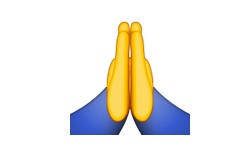 Krushna Chandra Sahoo
11